The Opening of China
Who/What is to blame for the collapse of dynastic China?
Why does the Dynastic System end in China in 1911?
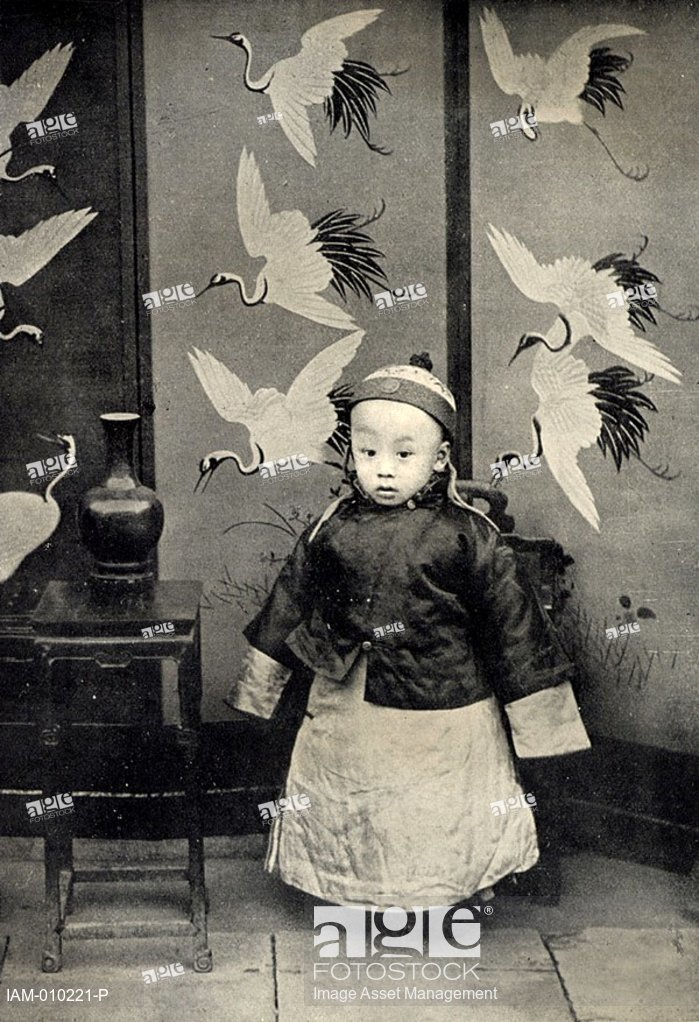 On October 10, 1911 an uprising over the sale of railway building rights to foreigners escalated into a nationwide revolution that ended with the abdication of the six year old last emperor of China, Puyi on February 12,1912. 
In today’s lesson, we are going to attempt to decide for ourselves why. 
As we review the major events of Chinese history from 1800-1911, think about whether you think the end of dynastic China can be blamed on the mistakes of the Qing government or the impact of Western nations?
China Before the 1800
By 1800, China has been ruled by the Qing dynasty for 166 years.  The Qing were foreign invaders from Manchuria that had overthrown the Ming dynasty and forced Korea, Vietnam, Myanmar and Nepal as tribute states.

The Manchus (people from Manchuria) were outnumbered 50 to 1 by their Han subjects but maintained control by using them to help administer their state.
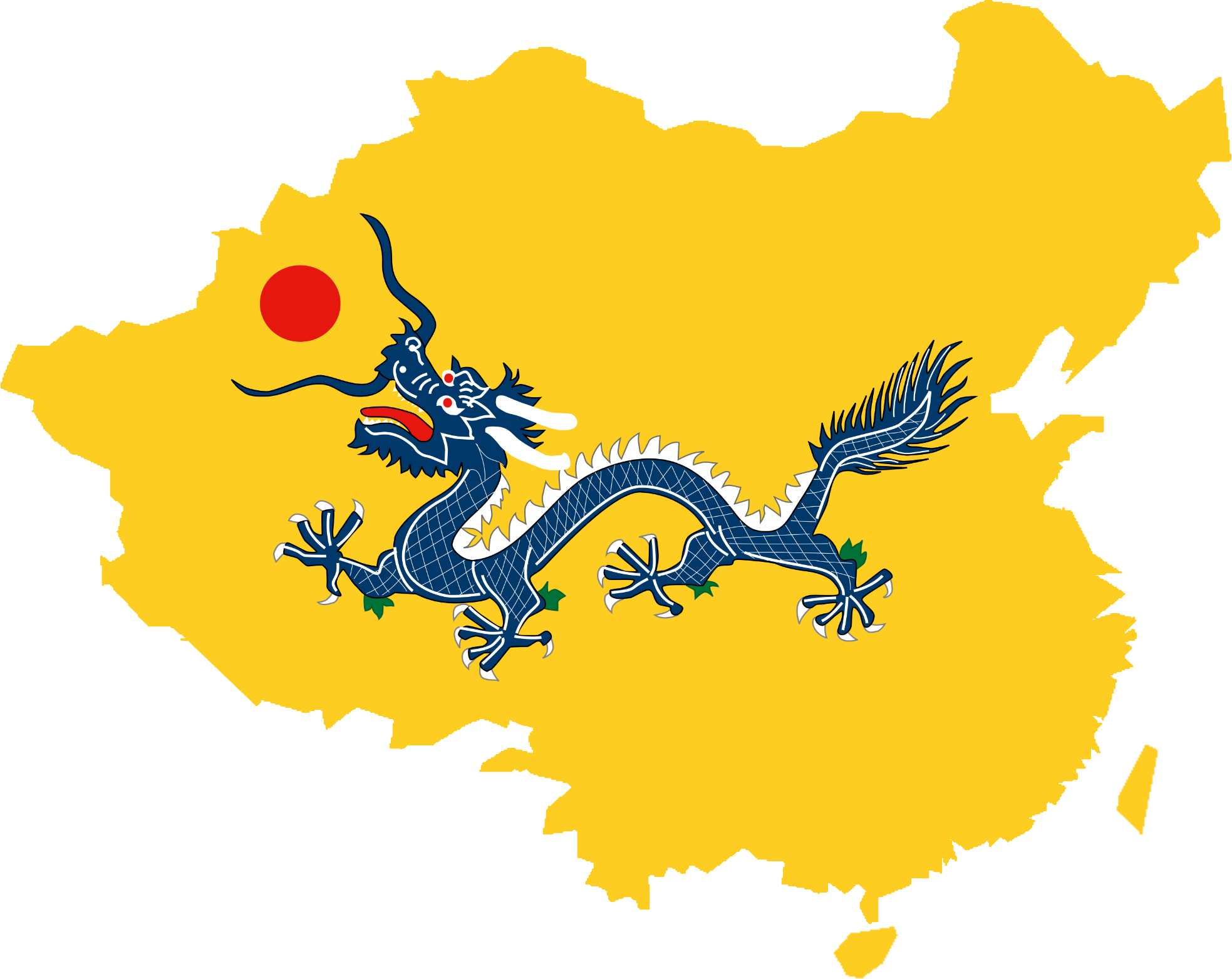 Qing SPICE SnapShot
E
C
I
P
S
China’s international trade was limited to  southern China (Guangzhou) and China had a trade surplus
Primary exports were tea, porcelain and silk in exchange for silver or gold.
Filial Piety and ancestor worship
People believed that natural disasters and other calamities were signs that the ruler had lost the Mandate of Heaven and should be overthrown
Yangtze River Basin held half of the Chinese population
Primary product grown was rice
Top down government system
Run mostly by a scholarly class (known as shi) that were chosen through a series of examinations based on Confucian teachings
Ethnic Manchus were given priority
Among the common people, the social order went:
Peasant farmers 
Artisans
Merchants
Economy was based on farming with very little industry.
Confucianism organized the society with the Emperor believed to rule through the Mandate of Heaven
China was a mostly  agricultural nation with a population of more than 300 million, mostly located in the Yangtze and Yellow River Basins
The Emperor was at the top and advised by a group called the Grand Council
Society was hierarchical with the Manchu’s given preference over the Han.
Trade Imbalance and the Western Solution (Opium)
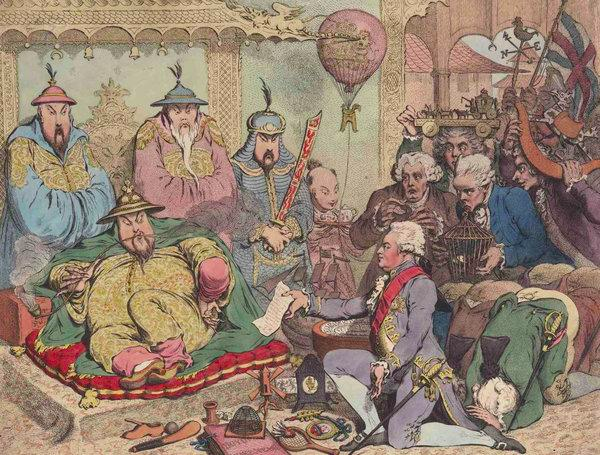 China had engaged in international trade since the 7th century through the land route known as the Silk Road.
Western nations (starting with the Portuguese) began in the 16th Century.  Trade was limited to the port of Guangzhou and strictly controlled.  
Unfortunately trading for tea, porcelain and silk was expensive for the West because they had to pay for everything in gold or silver.  Then the British came up with a solution.
Opium
Opium had been first sold for recreational use in China by the Portuguese but in the late 18th Century, the British East India Company began importing opium from its Bengali fields on a massive scale.  Much cheaper to produce than gold, it became the primary good traded for Chinese products.
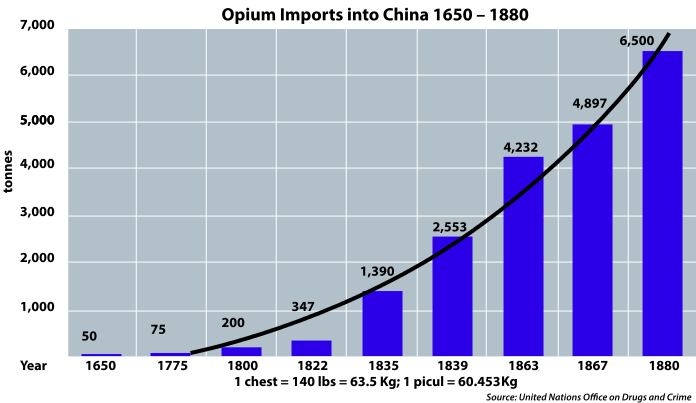 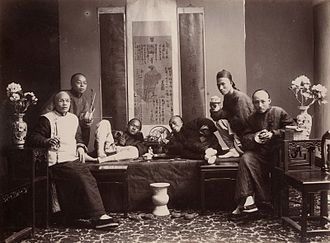 First Opium War (1839-1842)
After a series of attempts to stop the import of Opium in the 18th and early 19th Century, in 1839 the Emperor of China banned Opium and seized British ships.
The British used this a justification of war and declared war on China.  Due to massive superiority in technology (naval), the quickly defeated the Chinese forces.
The resulting Treaty of Nanjing (1842) allowed British traders to access Chinese ports, ceded Hong Kong to the UK and forced China to pay Britain reparations (money for the cost of war)
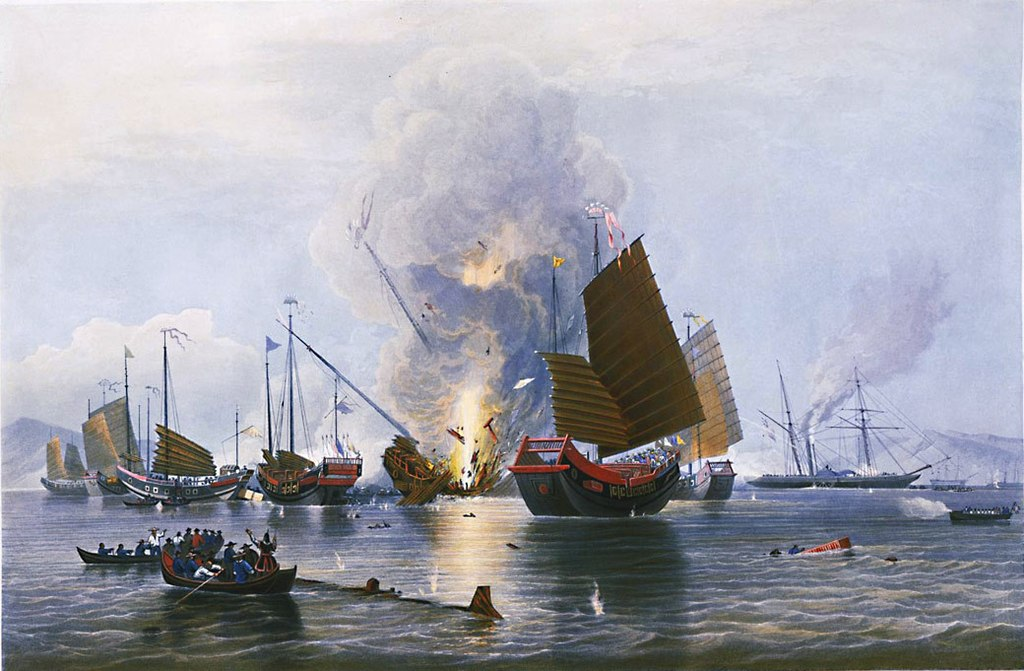 Taiping Rebellion (1850-1864)
In 1837 Hong Xiuchuan, a farmer’s son, failed an examination to become a bureaucrat in the Qing government and fell into a fever induced coma.  When he awoke, he claimed to have ascended into heaven, spoken to the Christian God and Jesus Christ, and was informed he was the second son of God.  
Believing it was his divine duty to overthrow the Qing government and Christianize China, Hong gathered a massive following of anti-Manchu followers.  In 1850, his followers attacked imperial forces and the Taiping (Heavenly Kingdom) Rebellion began.
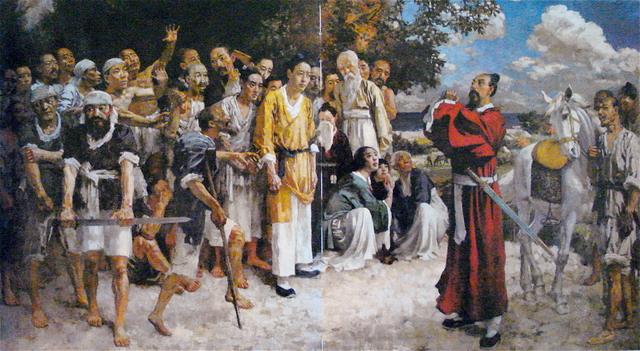 Impact of the Taiping Rebellion
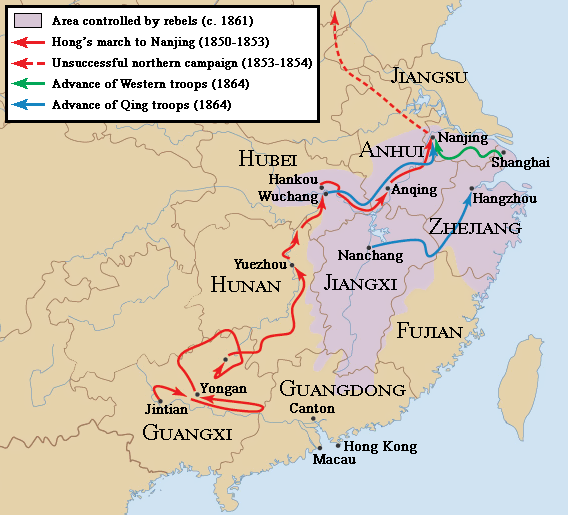 By 1853, Hong took control of Nanjing (second largest city in China) and was marching on Beijing.  While unsuccessful, they fought the imperial army to a standstill.  It wasn’t until 1864, with the help of foreign mercenaries and modern weapons that the Taiping were defeated.  
The Taiping Rebellion ranks as one of the bloodiest wars in human history, the bloodiest civil war, and the largest conflict of the 19th century, with estimates of the war dead ranging from 20–70 million to as high as 100 million, with millions more displaced.
It shook the foundation of the Qing government and forced it to look to modernize.  The common people began to question the Qing’s right to rule.
Second Opium War (1856-1860)
While the Taiping Rebellion was happening, the British and the Chinese fought another war about the Opium Trade.
This time, the British forces occupied major cities throughout eastern China and forced their way into Beijing to have an audience with the Emperor, something that was unheard of in dynastic history.  
The resulting Beijing Protocol gave foreigners:
A larger indemnity for the costs of war
Fixed Tariffs
Freedom for Christian missionaries to preach in China
The establishment of foreign embassies in Beijing
Self Strengthening Movement (1861-1895)
After the defeats in the First and Second Opium Wars, as well as their struggle to put down the Taiping Rebellion, the Qing government realized it needed to modernize to survive.  When the Tongzhi emperor came to power, he directed his counsellors to oversee the modernization of China’s trade and military.  
There were members amongst the Grand Council, especially the Empress Dowager (emperor’s Mom), resisted this westernization and sabotaged it at every turn. Also, the directors of the modernization were unwilling to change Chinese society and culture, so the changes were mostly ineffective in helping China catch up with the Western powers.
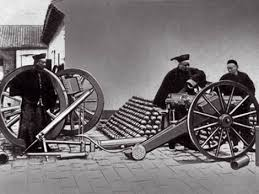 First Sino-Japanese war (1894-1895)
The Failure of the Self Strengthening Movement was demonstrated clearly when Japan and China fought a war over which country would have influence over Korea.  Japan had begun a full modernization process in 1868 (Meiji Modernization) and by that time had a modern military.
The smaller Japanese navy and army forces quickly crushed the Chinese forces and forced them to sign a humiliating treaty that gave Japan an indemnity, control of Korea, land in China and trading rights similar to western nations. After the defeat China attempted another modernization (100 Days Reform) but it also failed because of resistance from conservative members of the Grand Council.
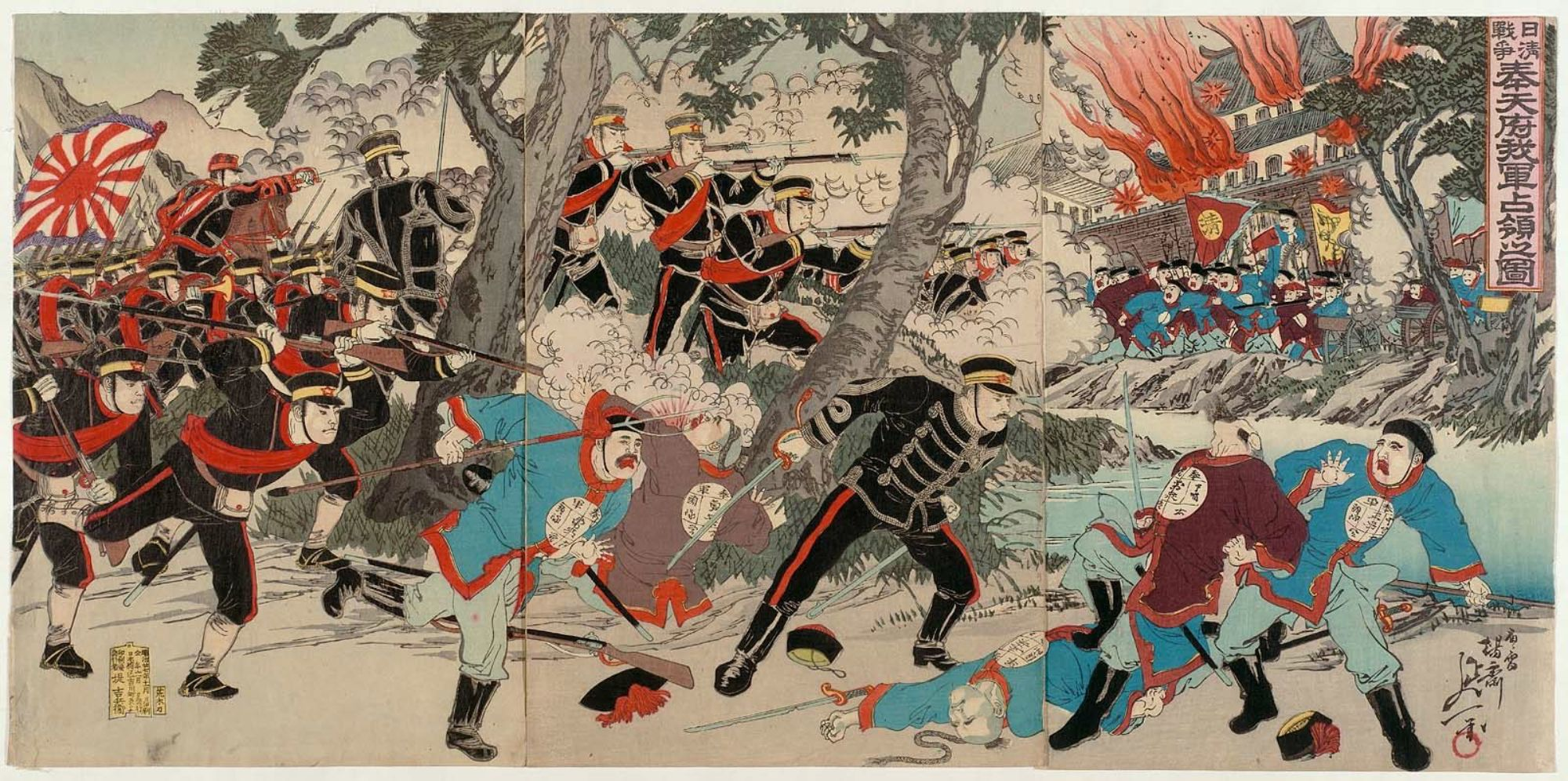 Boxer Rebellion (1899-1901)
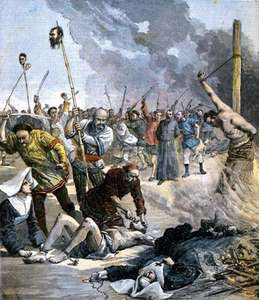 In 1899 a secret anti-foreign (and anti-Qing initially) organization was formed called “The Brotherhood of Righteous and Harmonious Fists”.  Commonly known as the Boxers, they began an uprising against all things foreign to try to save China from collapse.  
The Boxers wanted to expel all foreigners and their influence from China.  Soon the Qing government gave them their tacit approval and the Boxers laid siege to the foreign embassies in Beijing (June 1900) and killed any foreigners they captured.
Boxer Protocol (1901)
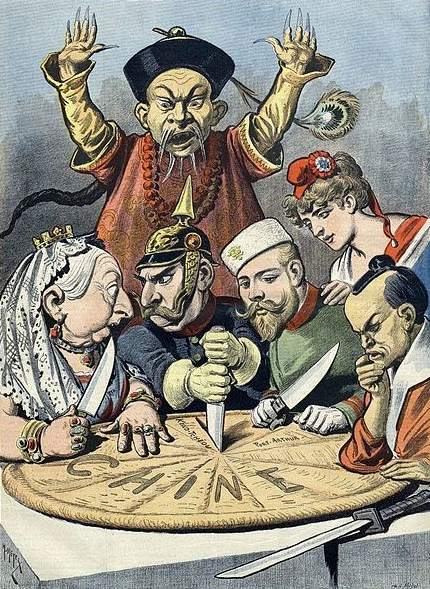 The embassies remained under siege until an 8 nation military force arrived and crushed the rebels. Since the Qing government had encouraged the attacks, the 8 nations forced the government to sign a treaty (Boxer Protocol) that forced China to:
Pay 18,000 tonnes of silver
Increased foreign control over Chinese Trade
Foreign troops stationed around China
Rights to build railroads throughout China
Xinhai Revolution
With her power completely reduced after the failure of the Boxer Rebellion, the Empress Dowager (Cixi) attempted some modernization reforms but they were half hearted and “too little too late”.  They stopped when she died in 1908.
Foreign control of Chinese railways (and other parts of Chinese economy) lead to building resentment amongst the people that boiled over in 1911 into the Xinhai Revolution.
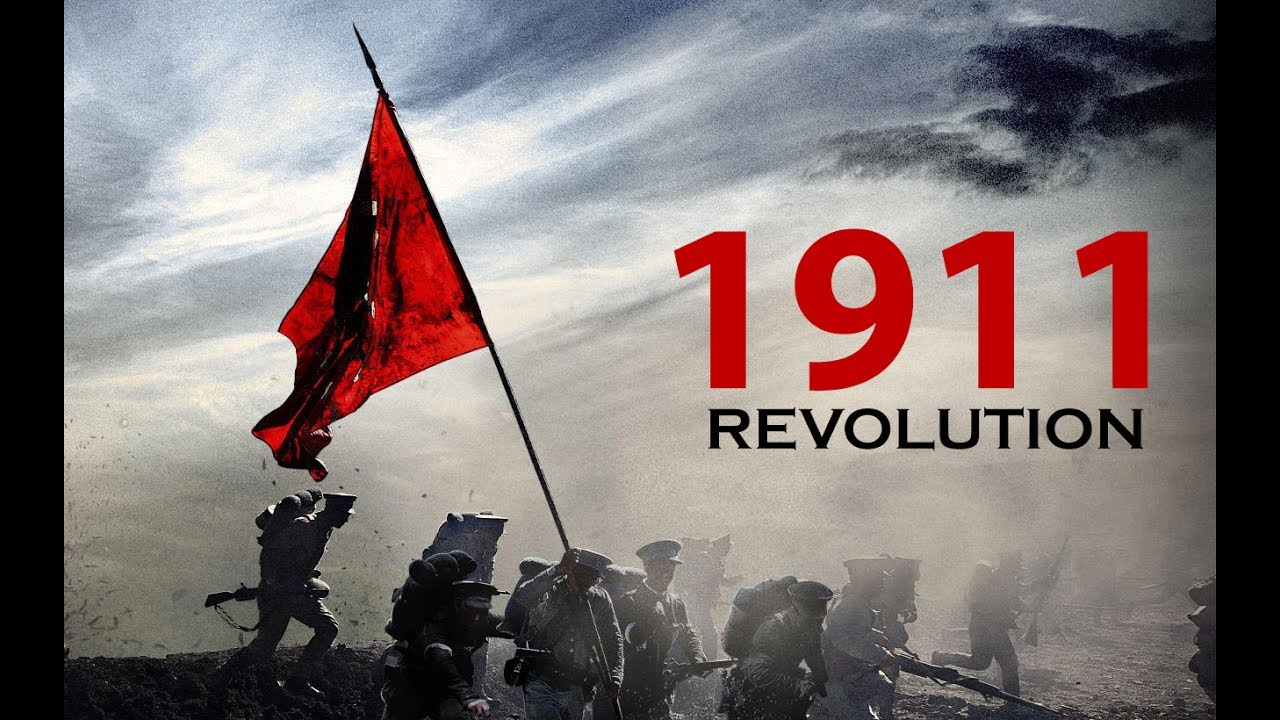 So, what do you think?
Why does dynastic China end in 1911 and who/what is to blame? Select one of the below arguments and use your notes to build a 60 second “elevator speech”.  Try to link to 2-3 specific events that support your position.
Option 1: The Qing government is to blame for their overthrow because they so many mistakes that showed the people they had lost the Mandate of Heaven.  They resisted modernization and failed as a state because they ignored the needs of their people.
Option 2: Western powers are to blame for the Qing dynasty collapse.  The impact of western intrusion that made it impossible for them to continue as a government because they could not compete with the modern industrialized world that was kicking down the door.